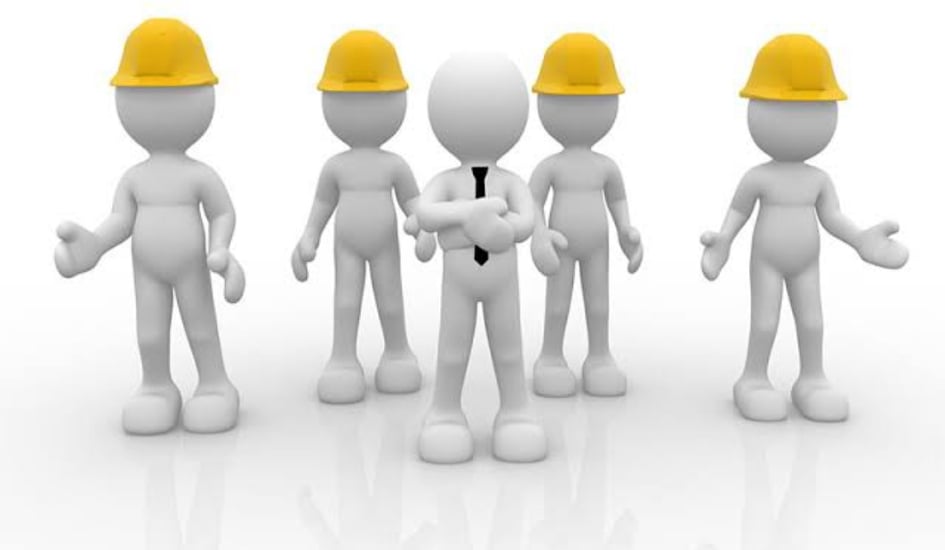 الجمهورية الجزائرية الديموقراطية الشعبية 
جامعة محمد خيذر
كلية العلوم الاقتصادية و التسيير و العلوم التجارية
عنوان البحث :
الجهات المعنية بحفظ الصحة والسلامة المهنية
الطلبة 
عبداللاوي ثريا اخلاص 
طيار سهيلة
تحت اشراف الاستاذة 

داسي وهيبة
2021-2022
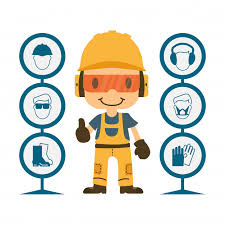 خطة البحث
المقدمة.
المبحث الاول ماهيه الصحة والسلامة المهنية .
المطلب الاول: مفهوم الصحة والسلامة المهنية
 المطلب الثاني :اهداف ومبادئ الصحة والسلامة المهنية 
المطلب الثالث: وسائل تطبيق الصحة والسلامة المهنية.
 المبحث الثاني الأجهزة والهيئات المعنية بحفظ الصحة والسلامة المهنية.
 المطلب الاول: الأجهزة والهيئات الدولية التي تشرف على حفظ الصحة والسلامة المهنية
 المطلب الثاني :الأجهزة والهيئات الوطنية التي تشرف على حفظ الصحة والسلامة المهنية
 المطلب الثالث :الفرق بين cansوcasnos 
الخاتمة
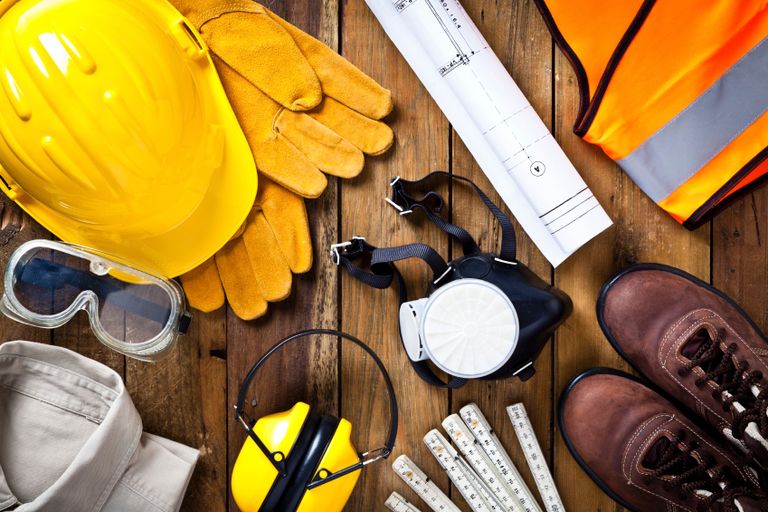 مقدمة
بعد ظهور ما يسمى بثورة صناعية  ازدادت الحوادث ومخاطر و وذلك ما جعلهم  يهتمون بالمجال  السلامة والصحة المهنية ودخل مجال الصحة المهنية في الإطار الهندسي والطبي العملي ومنظمات الدولية والوطنية وأيضًا توجد المؤسسات متخصصة مجال السلامة والصحة المهنية تقوم بدراسة الأخطار مهنية وبيئة العمل. وعليه ماهي المؤسسات وجهات المتخصص في الصحة وسلامة مهنية؟
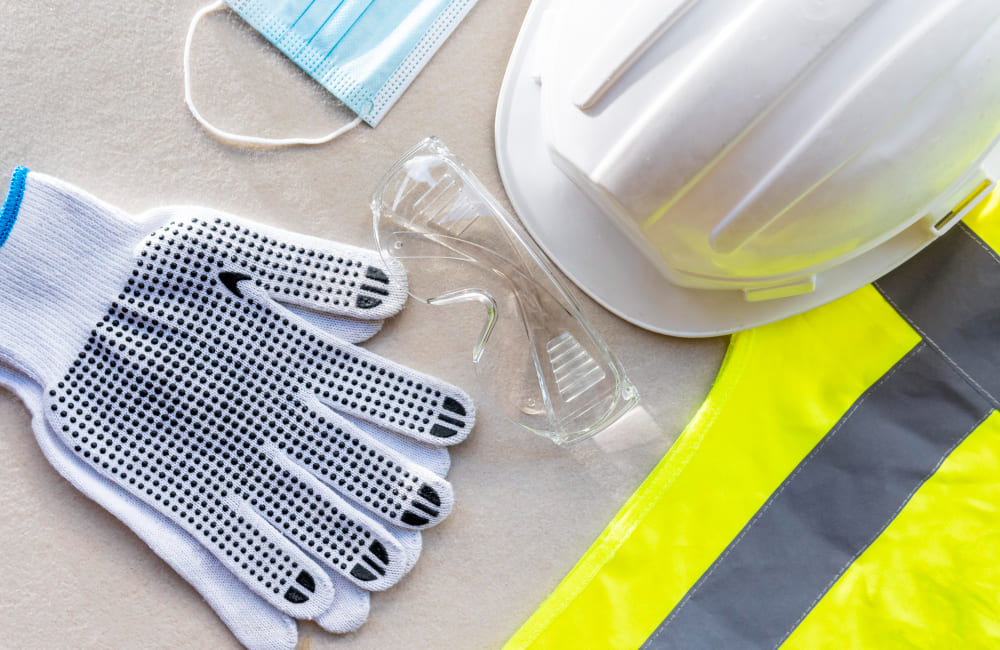 المبحث الاول : ماهية الصحة و السلامة المهنية
المطلب الاول مفهوم الصحة و السلامة المهنية 

الصحة المهنية : هي حماية الموارد البشرية من الامراض الجسدية والنفسية المحتمل الإصابة بها في مكان العمل.

السلامة المهنية هي حماية جميع عناصر الانتاج من الضرر التي تسببه لهم حوادث العمل وفي مقدمة هذه العناصر العنصر البشري.

السلامة والصحة المهنية هي توفير ظروف عمل آمنة ومناسبة لكل من العامل واداة العمل من خلال تقديم خدمات وقائية واحتياطات كفيلة لحماية الفرد من مخاطر العمل.
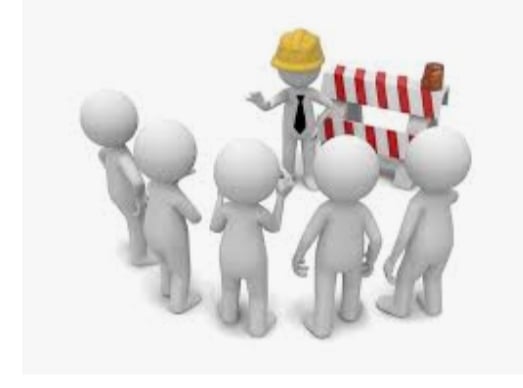 الاهداف :
_حماية العنصر البشري العامل وكذلك المهارات والخبرات .
_رفع المستوى الفني للعمال عن طريق التدريب المستمر لطريقة العمل الصحية.
_ تحديد طرق الاداء وتسييرها في اقل مجهودات واقل مخاطر.
_ حماية عناصر الانتاج كهدف ملازم لجميع العاملين.
_ منح الثقة في المنشآت الاقتصادية وتشجيعها بالاستمرار.
مبادئ الصحة والسلامة المهنية 
1. السلامة هي مسؤوليه أخلاقية
2 .السلامة هي ثقافه التوعية ليست برنامج تدريب فقط
3. السلامة من مسؤوليات الإدارة العليا والادارات الاخرى في المؤسسة
4. تدريب العاملين والموظفين على العمل الامن واجب 
5.تحقيق السلامة شرط من شروط العمل 6.حوادث العمل يمكن توقعها
وسائل تطبيق الصحة والسلامة المهنية 
1 التوعية والتثقيف
2 التشريعات الوطنية للصحة والسلامة المهنية 
3التدريب
4 التفتيش والمراقبة
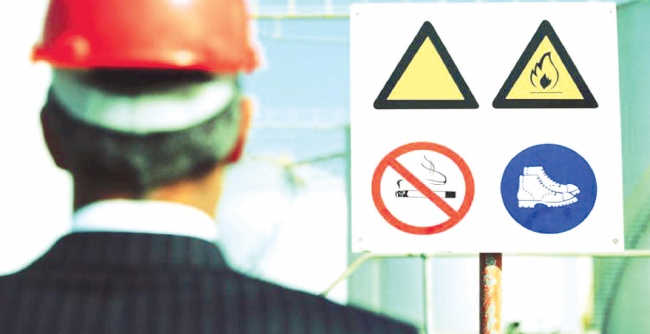 المبحث الثاني الأجهزة والهيئات المعنية بحفظ الصحة والسلامة المهنية
الأجهزة والهيئات الدولية التي تشرف على الصحة والسلامة العاملين
1_منظمة العمل الدولية :
_هي الهيئة الدولية الغير حكومية التابعة لمنظمة الامم المتحدة ٫عملت على الصحة والسلامة المهنية وتتضمن مبادئ وحقوق اساسية في العمل ٫كما كلفت هيئة إشرافيه لمراقبة تطبيق معايير العمل الدولية كما تقوم منظمة العمل الدولية لتنظيم عدة اجتماعات اقليمية في فترات مختلفة من اجل ابلاغ البلدان حول الصحة والسلامة المهنية في العالم .
2_معهد العربي للصحة والسلامة المهنية :
_ هي احدى المؤسسات التنفيذية التابعة لمنظمة العمل العربي تهدف لتعزيز الوعي والاهتمام بالسلامة والصحة المهنية وتطوير المستمر في القدرات التقنية والطبية وتنظيمية للكوادر العاملة في الأجهزة الوطنية للصحة والسلامة المهنية
3_شبكة مراكز المعلومات الدولية: _تعتبر احد المراكز الاقليمية المعتمدة من قبل منظمة العمل دولية.
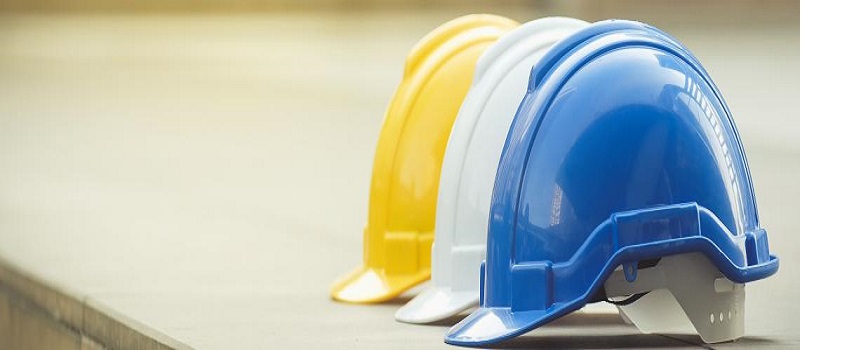 1 وزاره العمل والتشغيل والضمان الاجتماعي : هي الإدارة العمومية الاولى المكلفة بإعداد ونشر الاحكام التنظيمية المتعلقة بحفظ الصحة والسلامة المهنية وتحسين ظروف وبيئه العمل و من مهامها ايضا متابعه جميع المنظمات والهيئات التابعة لها.
2 المفتشية العامة للعمل هي مؤسسه وطنيه تقع تحتوي وصاية الوزارة وزاره العمل والتشغيل والضمان الاجتماعي من مهامها مراقبه تطبيق الاحكام التشريعية المتعلقة بحفظ الصحة والسلامة المهنية ،تقديم المعلومات والارشادات للعمال حول حقوقهم وواجباتهم ، مساعدة العمال والمستخدمين في اعداد اتفاقيات جماعه العمل ،اجراء صلح قصده تقليل من الخلافات ،اعلام الإدارة المركزية العامة بمدى تطبيق الاحكام والنصوص الشرعية واقتراح تدابير وتعديلات،
  تمارس تفتيش لتأكد من ظروف  في اي مكان به عمال اجراء.
الجهات والهيئات الوطنية التي تشرف على الصحة والسلامة المهنية.
3 المنظمه الوطنية للوقاية من الأخطار المهنية في نشاطات البناء والاشغال العموميه والري: تأسست هذه المنظمة بتاريخ 2 ديسمبر 1954 وجاءت هذه المنظمة لتحسين ظروف العمل والوقاية من حوادث الموجودة في قطاع البناء والاشغال العمومية وكانت تقوم بزيارات فرديه وكذلك زيارات مشتركه مع مفتشيه العمل مهامها دراسة اماكن البناء وكذلك تقديم توعيه حول وسائل البناء وكيف استعمالها للحد من حوادث العمل.
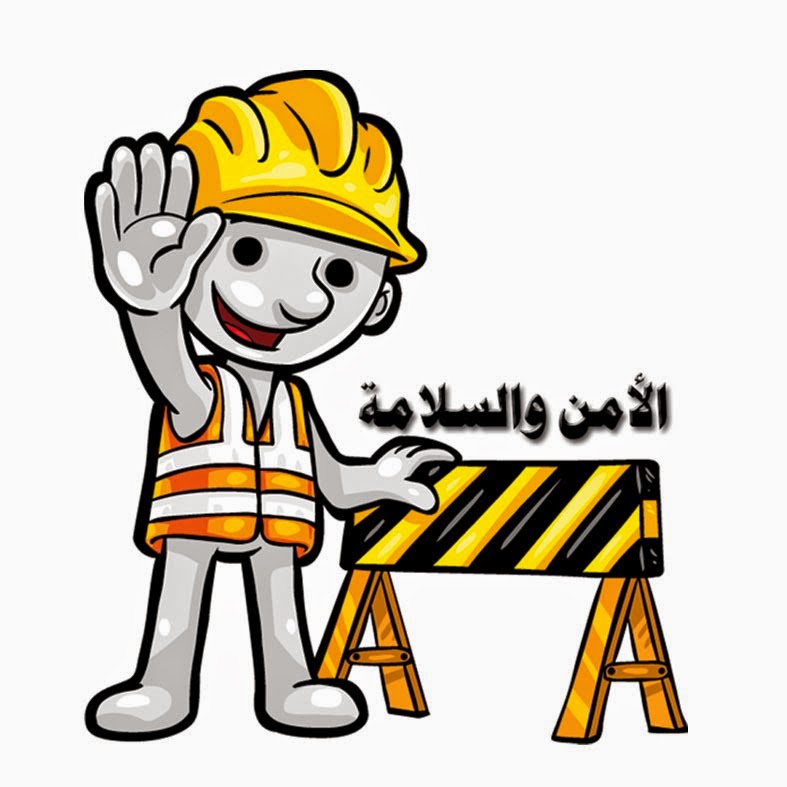 4 المعهد الوطني للوقاية من مخاطر المهنية نشاه هذه المنظمة بموجب امر 29 72 مؤرخ فيه 7جوان 1972 تقع هذه المنظمة تحت وصاية  وزاره العمل والتشغيل والضمان الاجتماعي تمثل هذه المنظمة الجانب التكويني والتوعوي للمورد البشري المتخصصة واجراء تحقيقات حول سبل تحسين ظروف العمل وتقوم بدورات تدريبيه للحد من حوادث العمل.
5 مؤسسه طب العمل جاءت هذه المؤسسة لاستكمال مجموعه من الهيئات و والمؤسسات الوطنية الخاصة بالصحة والسلامة المهنية وهي تابعه لوزارة العمل والتشغيل حيث تعد وسيله من وسائل تعزيز قطاع الصحة تتمثل مهامها الأساسية في التكافل الطبي للعاملين من خلال اجراء فحوصات دوريه وكذلك فحوصات مختصه لقصه التأكد من قدره الاصحاب على اداء حيث قامت هذه المؤسسة في سنه 2010 بحوالي 150 زياره لم يزيد 120 مؤسسه
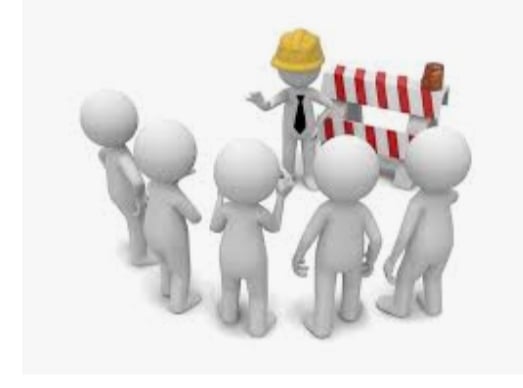 6 الصندوق الوطني للتامين الاجتماعي للعمال الاجراء هي مؤسسه عموميه ذات تسيير خاص تتمتع بالشخصية المعنوية والاستقلالية المالية من مهامها: تسيير الاداءات والتأمينات الاجتماعية، تحصيل الاشتراكات ومنح رقم تسجيل وطني للمؤمن لهم اجتماعيا وكذلك اصحاب العمل ،مساهمه في ترقيه السياسة الوقاية من الحوادث، اجراء رقابه طبيه لفائدة المستفيدين ابرام اتفاقيات مع مقدمي العلاج اعلام المستفيدين واصحاب العمل بحقوقهم والتزاماتهم تتكفل بمصاريف العلاج الطبية والأدوية بنسبه٪ 80 الى ٪100 في بعض الحالات 
،تعويض عن فتره التوقف عن العمل بسبب مرض بنسبه٪ 50 في 15 يوم الاولى الى ان تصل٪ 100 والمدة القصوى للتعويض هي ثلاث سنوات. فئات معنية بضمان هم العمال الاجراء مهما كان نشاطهم ،متمهنين طلبة، المعاقين ، مجاهدين بإضافة إلى ذوي حقوق مثل زوجة ،اطفال بنات غير متزوجات وعملات،اصول تحت رعية
7 الصندوق الوطني للضمان الاجتماعي لغير الاجراء هي مؤسسه عموميه تتمتع بالشخصية المعنوية والاستقلالية المالية وتعرف بالطابعة التجاري او بالأعمال الحرة من مهامها تسيير الاداءات العينية والنقدية للتأمينات الاجتماعية للعمال الغير الاجراء، تحصيل ومراقبه اشتراكات ،شروع في تسجيل المؤمنين، تنظيم وتنسيق ممارسات ومراقبه طبيه وكذلك تقوم بأجراء بعض الأنشطة على شكل طابع صحي واجتماعي.
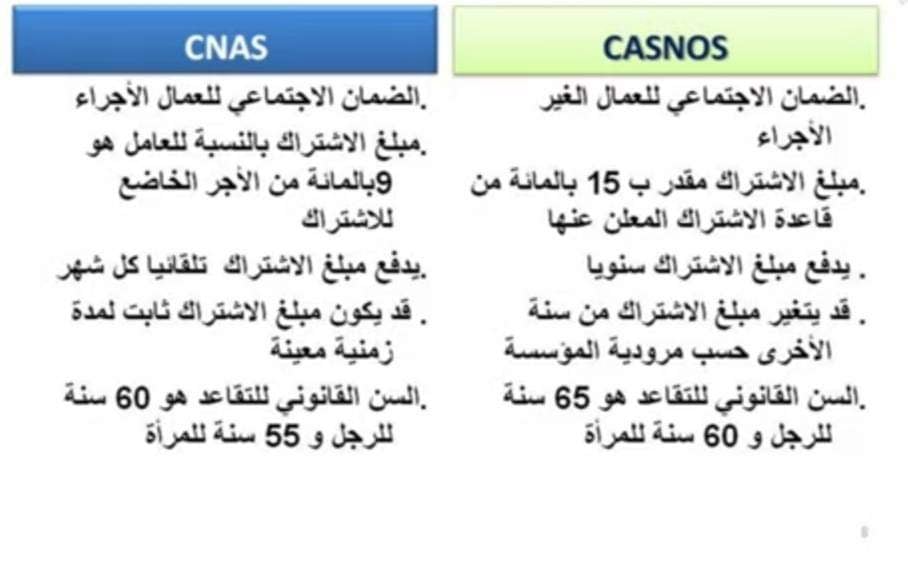 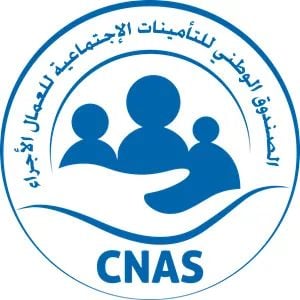 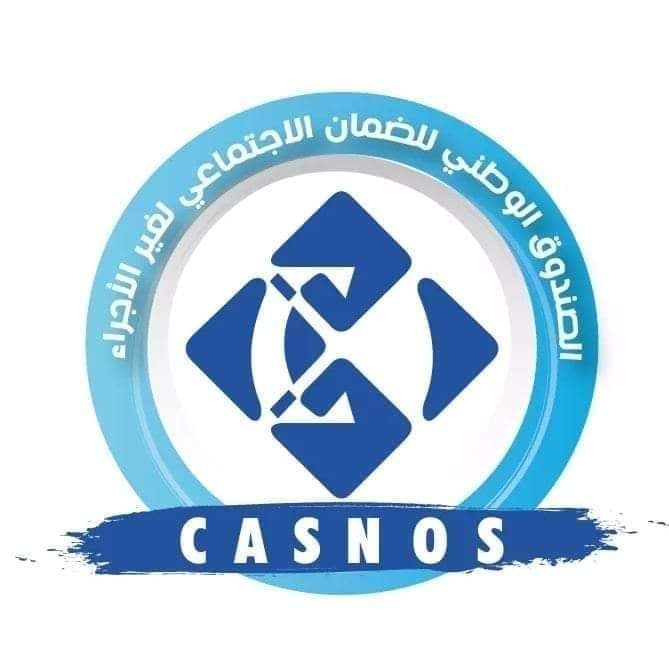 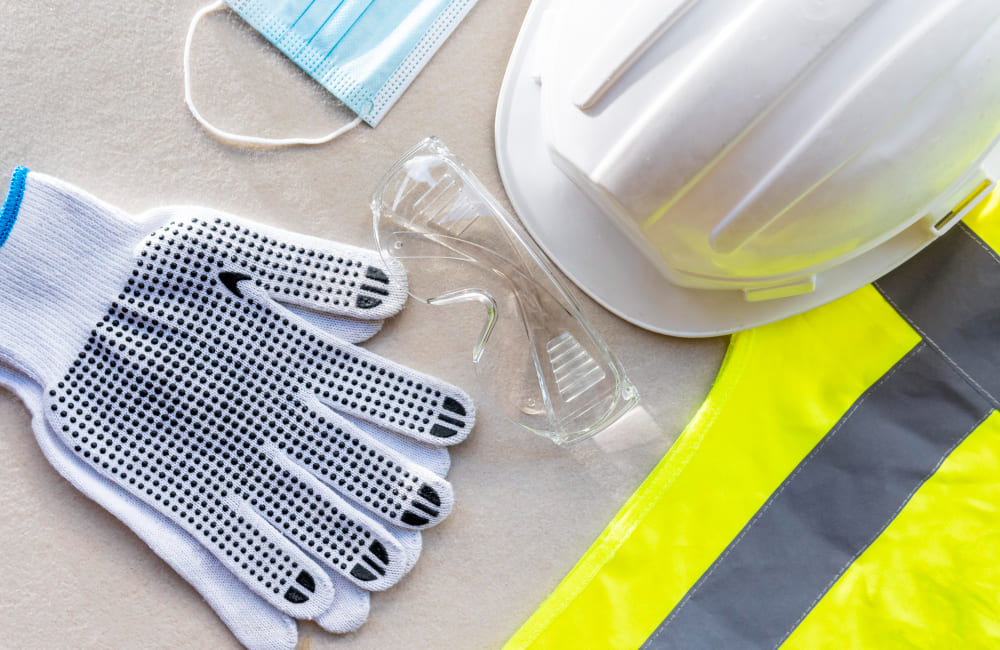 خلاصة القول:
- تعتبر السلامة المهنية والاهتمام بها في أي مؤسسة مظهرا من مظاهر التطور الإداري والتخطيط الاقتصادي الناجح، كما 
تعتبر انعكاسا للوعي العام والمؤسساتي
- السلامة المهنية بمفهومها الحديث الشامل تعني المحافظة على عناصر الإنتاج الرئيسية، وهي: - الإنسان داخل المؤسسة 
وخارجها.